SAE Filter Test Methods 
Standards Committee
September 13-15, 2022


Diesel Corrosion Control

SAE J1488 Micelle Filtration
What We Will Cover
Summary - Why Corrosion Now?
Details – micelles, biosurfactants
How SAE J1488 micelle filtration controls corrosion
What tests to use
Long term diesel storage
Home heating diesel storage
[Speaker Notes: Most generator owners not aware of corrosion risk]
Summary: Why Corrosion Now?
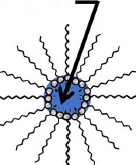 *KEY* water has migrated into the fuel column, water bonds with surfactants to form a bottom layer of micelles








Microbial growth dramatically increases in the bottom micelle layer, MIC greatly increases
Summary: Why Corrosion Now?
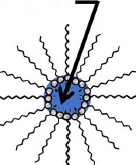 Water “hidden” in micelle, traditional filters cannot touch water to remove it



Traditional water tests cannot detect water “hidden” in micelles



*KEY* both water and surfactants are polar molecules, neat diesel is not polar
Basics: What is a Micelle? 2 D
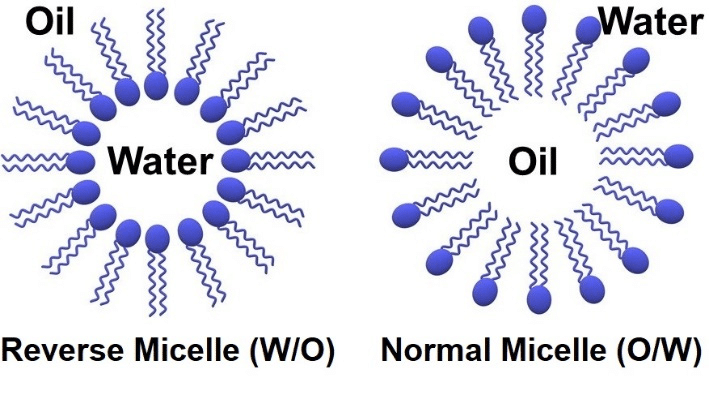 Polar Head of Surfactant Bonds to Water
[Speaker Notes: Water droplet not shown
2D model
polar head surfactant bonds to water droplet]
What is a Micelle? 3 D
Water droplet encapsulated by surfactant molecules

The fatty acid tail forms a barrier, isolating the water 
from filter material, water tests, and diesel
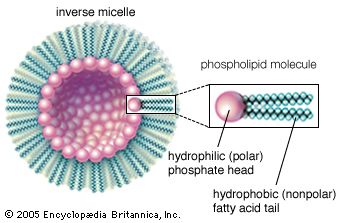 Micelle settles to bottom
Micelle small, biodiesel molecule approx. 50 atoms
Note water droplet not shown
A 3D example of a reverse micelle, a phospholipid molecule
Latest CRC Research, July 2021, Micelles
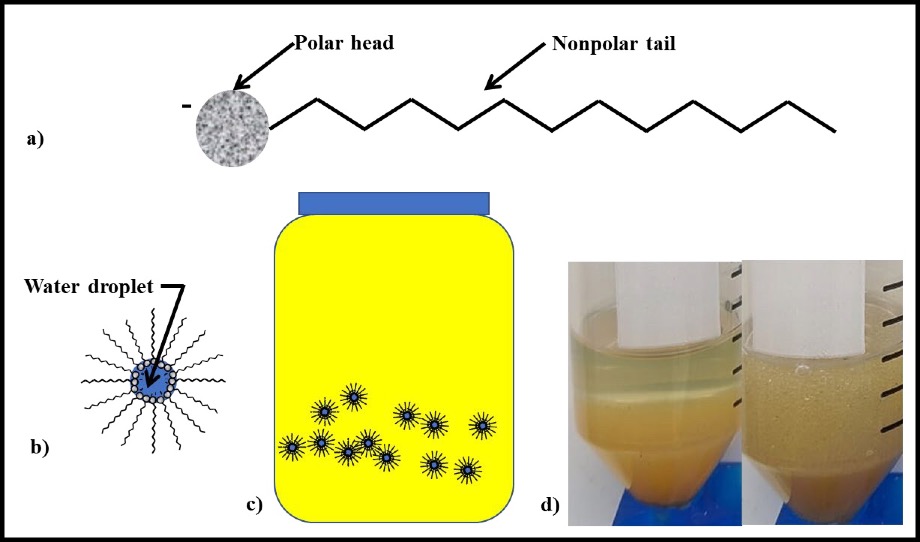 Figure 62. Surfactants – a) schematic of surfactant molecule showing polar head and nonpolar tail; b) schematic of invert-emulsion micelle encapsulating water droplet and nonpolar tails extending into the medium (i.e., fuel); c) schematic of invert emulsion micelles dispersed in fuel; d) photo of 10 mL each fuel and water – left: before shaking; right: 24h after shaking (note stability of invert emulsion).

CRC Project DP-07-16-01, “Identification of Potential Parameters Causing Corrosion of Metallic Components in Diesel Fuel Underground Storage Tanks”: "The results from this 12-week study confirmed that the presence of free-water was essential to corrosion."
[Speaker Notes: Most important part of study:
Micelles explain: J1488 filtration results and fuel sample results
Molecular weight of ULSD and biodiesel similar, they stay mixed
Micelles settle to bottom, taking water and surfactants
Both water and biodiesel removed from body of fuel, and concentrated towards bottom. 
<100 ppm water mid tank, bottoms 3,000 to 3000 ppm, no freestanding water
little biodiesel mid tank? reduced lubricity
Layer greatly increased microbial growth volume]
Microbial Growth Volume Dramatically Increases
Tank
LSD Before 2006
Microbial growth volume thickness sheet of paper
Free Standing Water
Tank
ULSD/Biodiesel
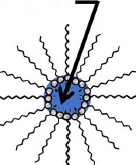 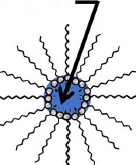 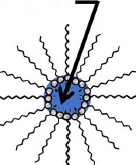 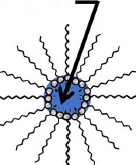 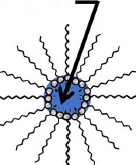 Micelle microbial growth volume thickness up to 6 inches
More microbes, more acids, more corrosion, more biosurfactants . . .
[Speaker Notes: Neat diesel not polar.
To give an idea of scale, we have printers at home, a bundle of paper is an inch thick, and holds 200 sheets, times number of inches of the micelle layer]
Biosurfactants
Thanks to Dr. Fred Passman for introducing me to the concept of biosurfactants:

“In my experience, microbial production of biosurfactants is the primary cause of invert emulsion formation in fuels.”

In addition to producing acids, microbes produce biosurfactants
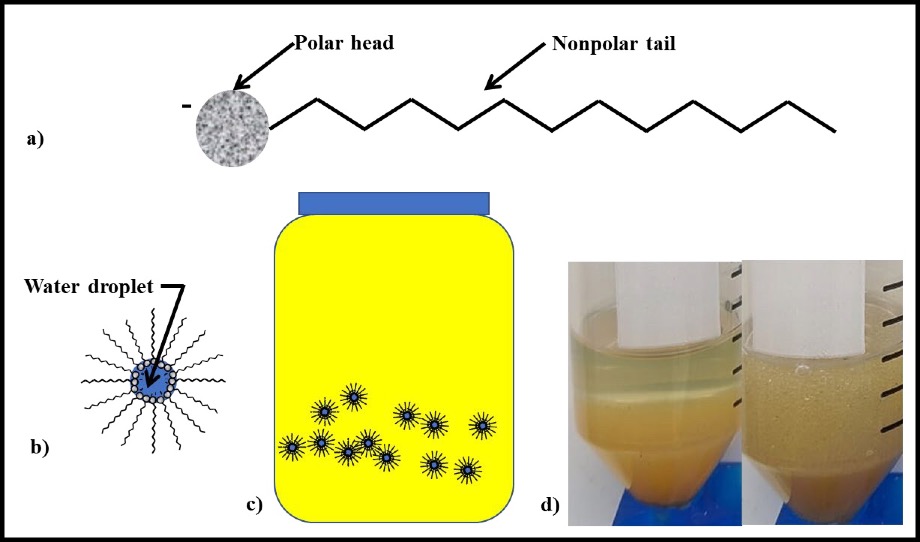 Corrosion Mechanism
B5 produced by blending 100% ULSD with 100% biodiesel

Biodiesel creates the initial micelle layer

Microbial growth greatly increases, which then produce acids and biosurfactants, which form more micelles with newly absorbed water, increasing the micelle layer, which produce more biosurfactants and more acids …….
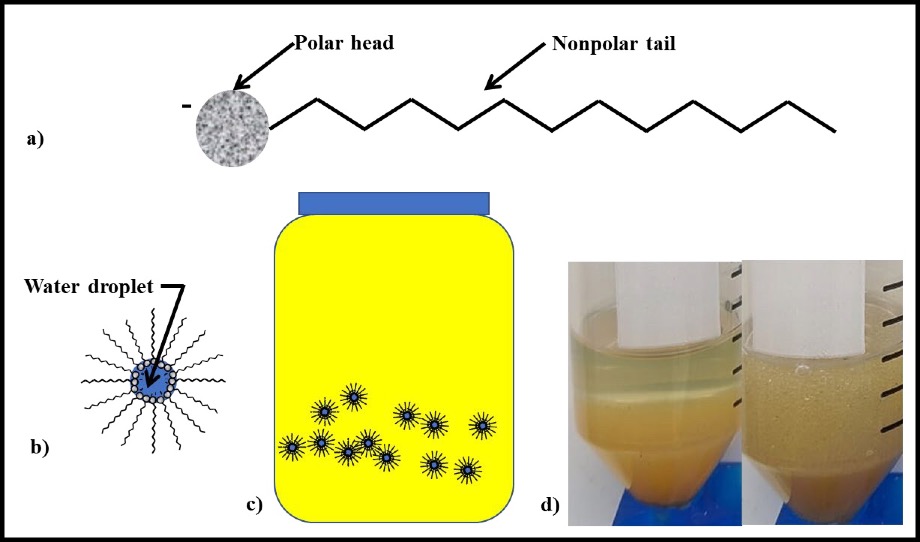 [Speaker Notes: My understanding is the blending of neat ULSD and biodiesel create the initial micelle bottom layer (invert emulsion) which then becomes populated with microbes, which create biosurfactants, and hence create more micelles increasing the layer thickness]
SAE J1488 Micelle Filtration
The only diesel industry filtration test for biodiesel blends


Updated in 2010 to address difficulty in filtering water encased in micelles


*KEY* Filtering of Micelles      200 ppm Water Controls Microbial Growth and Corrosion


200 ppm is also the warranty limit for generator manufacturers, OEM’s want fuel sample with warranty claims, now denying claims
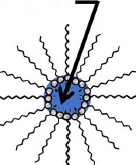 SAE J1488 Test Procedure
J1488 two phase test:

 
1st phase uses pure diesel, tests free water filtration


2nd phase B20 equivalent ~IFT 17: tests micelle filtration

 

2500 ppm water added to each test phase
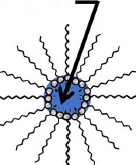 SAE J1488 Test Procedure
Results:


1st phase – free water: all filters very efficient ~ 100 %


2nd phase – micelles: – filter cannot contact water encapsulated in micelle, low efficiency 


Need a 92% filtration efficiency to keep water < 200 ppm: 2500 * ( 1 - .92 ) = 200
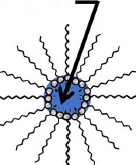 Field Results – SAE J1488 Micelle Filtration
J1488 Field Results 
Over 10+ Years

All installed J1488 filtration sites are below limits 
for water, TAN, and particulates

J1488 filtration effective at controlling corrosion
[Speaker Notes: I have taken fuel samples over 10 years, both J1488 filtered fuel, and non filtered fuel]
SAE J1488 and Biodiesel Adoption
SAE J1488 micelle filtration is the key technology to enhance the safe adoption of biodiesel
Lab Tests for Micelles and Corrosion
ASTM D664 (TAN ) – Total Acid Number – .08 limit


 
ASTM D6304 Karl Fisher (KF): Traditional water tests cannot detect water in micelles


ISO 4406 Particulate: also indicates microbial growth



Visual: look for hazy fuel, visible water, particulate, corrosion

In addition to corroding the diesel infrastructure, the public is at risk:
[Speaker Notes: In addition to corroding the diesel infrastructure:]
Corrosion, Threat to Emergency Generators
35,000+ psi, designs for 60,000+ psi
Acidified fuel corrodes injectors, micron 
sized needles, holes: single injector failure 
stops generator
Water in micelles bypass filters, damage injectors
Reduced lubricity, friction damage 
Emissions increase, spray patterns affected
Corrosion Control: install SAE J1488 filtration on long term storage tanks
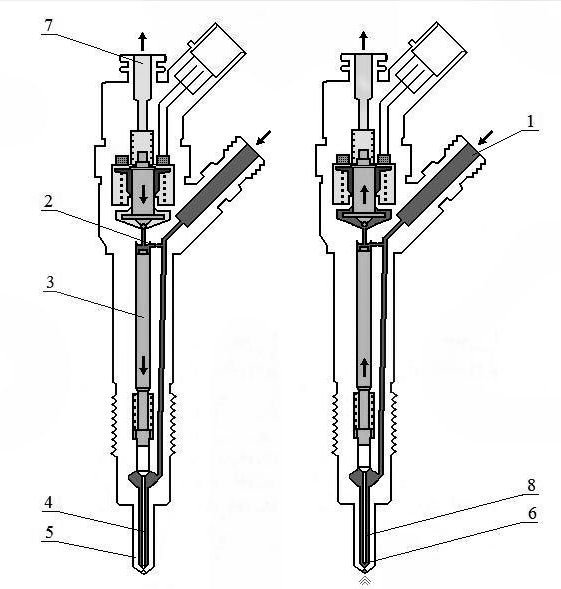 Injector holes/needle tips micron size
[Speaker Notes: 60% of major outages now costing more than $100,000
Over 75% of IT leaders experienced an outage in the last 36 months, and 20% of those outages were ranked “severe”
Over 75% of survey respondents reported that their most recent outage could have been prevented with better practices and procedures in place – up 25% from 2019]
Corrosion, Threat to Home Heating Storage
Tens of thousands of thin walled small tanks installed, 275 gallons 
Acidified fuel corrodes tanks, piping, injectors in furnaces & boilers
Increased risk of environmental contamination
Emissions increase

Corrosion Control: 
J1488 filtration on Terminal Storage
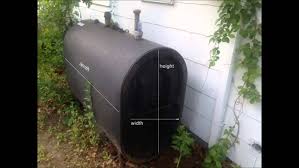 [Speaker Notes: Farm house tank failed, insurance company spent $500,000. jacking up the house and remediating the soil]
Relevant Research Papers
CRC Project DP-07-16-01 2021
 “Identification of Potential Parameters Causing Corrosion of Metallic Components in Diesel Fuel Underground Storage Tanks”

USAF, U of Oklahoma, B20 year long study, 2020
 “In situ Linkage of Fungal and Bacterial Proliferation to Microbiologically Influenced Corrosion”


EPA 2016 “Investigation Of Corrosion-Influencing Factors In Underground Storage Tanks With Diesel Service”


Battelle Report 2012 Corrosion in Systems Storing and Dispensing Ultra Low Sulfur Diesel (ULSD), Hypotheses Investigation

Moisture Absorption In Biodiesel And Its PetroDiesel Blends 2007
15 – 25 X pure diesel, 1,000 – 1,700 ppm, hits saturation in a day
About Pat Smyth: Speaker
Speaker:


June 2022 ASTM Working Group on Diesel Corrosion

Sept 2018 National Tanks Conference Louisville Ky

November 2018 National Association Corrosion Engineers (NACE) Washington DC November 2018

Presented EPA Washington DC, Office of Underground Storage Tanks, Sept 2016

Lecturer in BioFuelNet Canada’s Advanced Biofuels Course, hosted on McGill University’s myCourses platform. http://biofuelnet.ca/advanced-biofuels-course/
Pat Smyth: Industry Articles
BioFuels Digest  2016
“SAE J1488_201010 needed for Diesel Infrastructure Corrosion Prevention”
Uptime Institute 2017
“Reconsider Your Diesel Fuel Supply”
Steel Tank Institute (STI) June 2019
“Diesel Tank Corrosion Mechanism, and Corrosion Control”
Mission Critical Magazine October 2019
“Keep Generators and Storage Tanks Alive in the Wake of the Corrosion Crisis”
Electrical Generating Systems Association November 2019
EGSA largest organization dedicated to On-Site Power Generation, and includes emergency generator manufacturers
Corrosion Control in Stored Diesel
Pat Smyth

613-794-6090

patsmyth@octanesystemsinc.com

www.octanesystemsinc.com